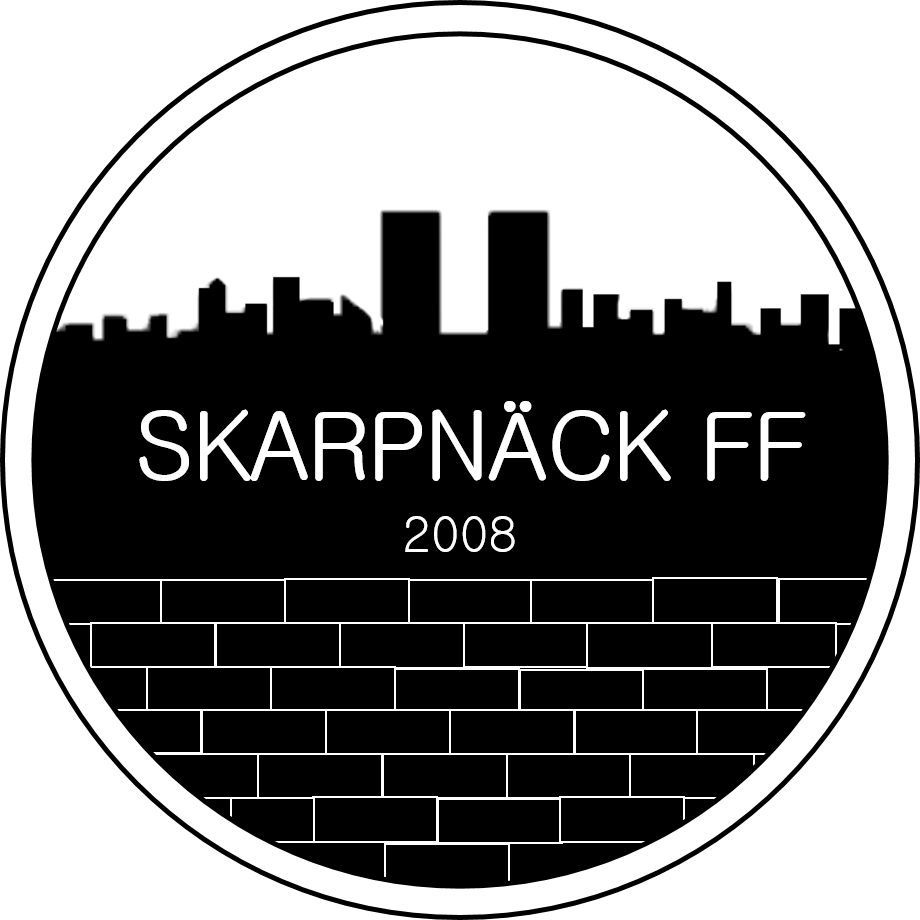 Seniorverksamhet för damer och herrar
Ett utvecklingsforum för flickor och pojkar 5-15 år

www.svenskalag.se/skarpnackff
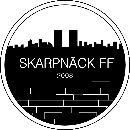 AGENDA
Visioner och värdegrund
Seniorverksamhet
Ungdomsverksamhet
Ansvarområden  
Kontaktinformation
Instruktörer
Företag
Ekonomi / budget
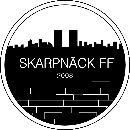 VISIONER & VÄRDEGRUND
Vad står vi för?
Glädje 
Respekt
Utveckling
Med glädje och energi ska vi vara ett attraktiv alternativ för spelare, tränare och föreningsintressenter samt ideella krafter på både pojk/herr samt flick/damsidan
Respekt ska genomsyra hela föreningens attityd internt och externt
Utveckling är kärnan och drivkraften i Skarpnäck FF. Herr- och damlag ska på ett effektiv sätt vara ett forum för unga spelare att utvecklas i både på- och utanför fotbollsplan. Vi kommer rikta våra projekt på ungdomssidan både mot spelare som tillhör lag och dom som inte gör det 
Vad innebär det att tillhöra SFF?
Som ett led i utvecklingen ser vi att SFF som förening ska ta ett socialt ansvar på och utanför planen. Som spelare i SFF är man en förebild. Man visar lojalitet och respekt för föreningen och sina lagkamrater. Man förstår och bidrar till föreningens visionerTillsammans med Stockholms hem utför vi årligen nattvandring i närområdet. Det är ett sätt att visa upp och verka för de värderingar och visioner föreningen har 
Vad gör oss speciella?
Kärnan i både herr och damlaget är i åldrarna 20-30 år med gedigen fotbollsbakgrund. Det är spelarna själva som ansvarar för seniorverksamheten och framförallt all träning och utveckling för barn och ungdomar i föreningen
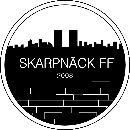 SENIORVERKSAMHET
Herrlag 
Division 6 
20-mannatruppen är majoritet spelare som växt upp och fostrats i Spårvägen FF
Målsättning att inom 2 år spela div 5 med stommen som finns idag. Rekrytering sker från närområdet och yngre spelare 
Krav för herrspelare är 80% närvaro träning/match
Årsavgift för herrspelare: 1200 kr (betalas in senast 20 mars, PG: 499888-6. märk med namn) 
Hemsida: www.svenskalag.se/skarpnackffherr


Damlag
Division 5
Truppens stomme innehåller idag 13 spelare där dom flesta spelat div 1-2 senaste säsongen
Målsättning att spela div 3 2017 
Truppen ska 2014 innehålla 20 spelare med minst 1 ansvarig tränare. 
Krav för damspelare är 80% närvaro träning/match
Årsavgift för damspelare: 1400 kr (betalas in senast 20 mars, PG: 499888-6. märk med namn) 
Hemsida: www.svenskalag.se/skarpnackffdam
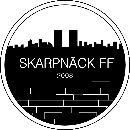 UNGDOMSVERKSAMHET
2015 blir ett startskott för ungdomsverksamheten
Oavsett nivå skräddarsyr vi utbildning för lag/spelare. Vi skapar träningstillfällen för dom som inte har spelat tidigare och som är nyfikna att prova på samt till spelare med hög ambition och vana av kvalitativ träning ni sina egna klubblag

Öppna träningar för föreningsbundna spelare och hela lag
Öppna träningar för alla som vill pröva på
Projekt: individuell träning
Projekt: en satsning på tjejfotboll
Projekt: med skola och Skarpnäcks socialtjänst kunna erbjuda barn och ungdomar möjlighet till kvalitativ fotbollsträning

Anmälan till detta sker via vår hemsida: www.svenskalag.se/skarpnackff (2015: kostnadsfritt och ej bindande över tid)

Instruktörer: Jonas Bergström, Niclas Hydling, Jesper Lampecht, Jessica Persson, Meg Brakes, Viktor Abrahamsson
Fysträning: Fredrik Bergström, Rasmus Persson. Mer info om våra instruktörer finns på vår hemsida
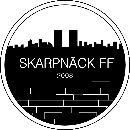 ANSVARSOMRÅDEN
Klubbchef/ekonomiansvarig: Leif Bergström 
Föreningens kontaktman, ansvarar för ekonomin, kontakt med förbundet, spelarleg/registrering, match/träningstider 
  
Sportchef: Jonas Bergström/Jesper Lamprecht 
Helhetsansvarig för den sportsliga delen, tillgodoser herr/damlag med deras behov, samt ansvar för ungdomsprojekten

Herransvarig: Fredrik Bergström/Viktor Abrahamsson 
Ansvarar för matcherna, planering av träning, truppen i sin helhet och rekrytering av nya spelare

Damansvarig: Jessica Persson/vakant 
Ansvarar för matcherna, planering av träning, truppen i sin helhet och rekrytering av nya spelare

Webbansvarig: vakant 
Ser till att hemsida och Facebooksida alltid uppdateras med resultat, bilder, nyheter etc

Materialansvarig: vakant
Ansvarar för all utrustning / material
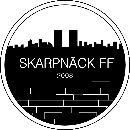 SPONSORER / FÖRETAG
Att samarbeta med företag är en självklarhet för oss. För att driva igenom dom projekt vi har och hålla föreningen vid liv behöver vi hjälp med att finansiera seniorverksamheten och framförallt ambitionerna vi har för barn och ungdomar i främst närområdet

Det finns massor vi vill och kan göra för ert företag

Idag har vi ett mycket lyckat och värdefullt samarbete med stockholmshem som stöttar ekonomiskt. För detta nattvandrar vi årligen för att öka tryggheten i Skarpnäcks stadsdel, helt i linje med vad vi står för och vill vara, förebilder
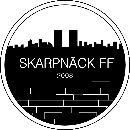 KONTAKTINFORMATION
Klubbchef: Leif Bergström 
Tel: 0850817309 
leak@bredband.net

Sportchef: Jonas Bergström 
Tel: 0723655081 
jonasbergstrome@gmail.com

Herr: Fredrik Bergström 
070934086

Dam: Jessica Persson 
0707798502


All information finner ni på vår officiella hemsida: www.svenskalag.se/skarpnackff
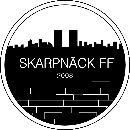 EKONOMI 2015/16
Utgifter:
Serieanmälan 4000x2: 8000 kr
Lagförsäkring 3200x2: 6400 kr
Admin.avg. stff: 400 kr
Subv. Idf: 1500 kr
Övergångshandlingar 350 kr/s: ca 9000 kr
Planavgift match 760x18: 14000 kr
Domare 800x18: 14400 kr
Träningstider konstgräs: 19.200 kr (3 tim/v. mars-okt)
Inomhustider: 7000 kr
Övrigt: 1000 kr
TOTALT: 80.900 kr

Övriga kostnader: 
Tr.match: 10000 kr/10 st
Kläder: 50000 kr (träningsställ+matchkläder för 40 spelare)
Material: 10000 kr
TOTALT: 70.000 kr
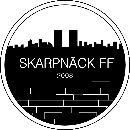